Theme 1B: Resurrection
Account of the Resurrection from John 20-21
Paul’s understanding of the resurrection (1 Corinthians 15)
Modern Interpretations: Rudolf Bultman and NT Wright
Greek and Jewish belief about life after death and resurrection
Early Christian belief about life after death and resurrection
The reasons for early Christian belief and the meaning of Jesus’ resurrection
Issues for analysis and evaluation: 
The historical evidence for the resurrection
The nature of the resurrected body
Theme 1BResurrection
John 20
Highly structured nature of John 20, forming a chiasm. 
A. John, the beloved disciple, ‘saw and believed.’ (20:8)
B. Mary comes to believe when she hears Jesus call her name. (20:16)
C. The disciples recognise Jesus, and receive Holy Spirit. (20:22)
B. Thomas believes after he is allowed to touch Jesus’ wounds. (20:28)
A. John says that those who read this evidence will believe. (20:31)
Chiasm: a style of writing that repeats similar ideas in reverse sequence (ABCBA)

Messiah: saviour of the Jews

Resurrection: rising from the dead
John 20
In A, the risen Jesus does not appear, but people believe based on the evidence (unwrapped linen, testimony of others).
In B, Jesus appears to those that failed to believe in the resurrection. 
In C, at the centre of chiasm, he imparts Holy Spirit to the disciples.
Chiasm: a style of writing that repeats similar ideas in reverse sequence (ABCBA)

Messiah: saviour of the Jews

Resurrection: rising from the dead
John 20
In John 20:2, it says John saw and believed. 
In the next verse, it says that he and Peter as yet did not understand the scripture that said Jesus must rise from the dead. 
They saw the unwrapped linen and knew something strange had happened. 
Therefore they can testify to the empty tomb but not to the resurrection.
Chiasm: a style of writing that repeats similar ideas in reverse sequence (ABCBA)

Messiah: saviour of the Jews

Resurrection: rising from the dead
John 20
When Jesus appears to Mary she does not recognise him at first. 
This is typical of other encounters of the risen Jesus.
Jesus sends Mary as an apostle- a pretty big deal at the time. 
It also marks a new relationship between them and Jesus: it unites them as brothers with Jesus sharing in the fatherhood of God.
Apostle: one who is sent, a messenger, ambassador, the name given to those who were sent by Jesus to proclaim the good news

Messiah: saviour of the Jews

Resurrection: rising from the dead
John 20
Jesus’ body appears to have changed.
He can move through locked doors (20:19) and the disciples don’t recognise him until they see his wounds.
In verse 21, Jesus commissions the disciples to spread the good news. 
Therefore not a human institution but commissioned by God himself.
Apostle: one who is sent, a messenger, ambassador, the name given to those who were sent by Jesus to proclaim the good news

Messiah: saviour of the Jews

Resurrection: rising from the dead
John 20
Verse 22, “he breathed on them and said, “receive the Holy Spirit.””
The verb breathed is the same that is used in Genesis 2:7 to describe God’s action when he created man from the dust and breathed life into him. 
Implication of a new life, a new beginning- the Christian church. 
Question as to whether John is describing the same event described by Luke in Acts 2:1-13: the Holy Spirit descending on the apostles on the day of Pentecost.
Apostle: one who is sent, a messenger, ambassador, the name given to those who were sent by Jesus to proclaim the good news

Messiah: saviour of the Jews

Resurrection: rising from the dead
John 20
The evidence suggests they were two different events:
The event didn’t inspire the disciples in John, unlike in Acts. 
Jesus promised the spirit would only be given after he had ascended to be with the Father. This hasn’t happened yet. 
Therefore this event seems to mark the beginning of the church’s mission but it doesn’t actually start until the day of Pentecost. 

Jesus then develops his commission: those who believe will be forgiven, those who don’t will be condemned.
Apostle: one who is sent, a messenger, ambassador, the name given to those who were sent by Jesus to proclaim the good news

Messiah: saviour of the Jews

Resurrection: rising from the dead
John 20
Thomas, who had not been present when Jesus appears to the disciples, did not believe that they had seen Jesus. 
The end of this chapter concludes by saying that those who have not seen but believe are blessed.
Apostle: one who is sent, a messenger, ambassador, the name given to those who were sent by Jesus to proclaim the good news

Messiah: saviour of the Jews

Resurrection: rising from the dead
John 21
John 21 can be divided into three sections:
Jesus appears to the disciples by the Sea of Galilee (1-14)
Jesus commissions Peter to shepherd his people (21:15-23)
John’s testimony confirmed
John 21:Jesus appears to the disciples by the Sea of Galilee
Jesus is described as standing on the shore. No explanation as to how he got there. 
Also mysterious, is how he knew there was abundant fish on the right side of the boat (21:6) and where he got the fish and bread that was already at the fire (21:9)
John 21:Jesus commissions Peter
After breakfast, Jesus asks Peter (also called Simon) whether he loves him ‘more than these’- presumably referring to the disciples.
When Simon Peter says he does, Jesus tells him to “feed the lambs.” He then asks the same question twice more and repeats similar phrases.
The three commands form a comprehensive image of shepherding- a familiar way of describing God’s care for his people.
John 21:Jesus commissions Peter
Jesus then describes the sort of death by which Peter would show his love for Jesus. 
Tradition states that Peter was crucified upside down in AD67 during Nero’s persecution of the Church. 
However, these may not have been Jesus’ words. 
John’s gospel was written late in the 1st century CE, so the author would have already known how Peter died.
John 21:John’s testimony confirmed
John 21:24 identifies the author as John, the beloved disciple. 
This does not mean the John actually did the writing- may have been done by his disciples, but it does mean that John was responsible for what was written. 
They claim that everything written is true.
Either means that some of those were also eyewitnesses, or that the Holy Spirit confirmed John’s testimony to them. 
It ends with a testimony of inexhaustible greatness of Jesus. It is not clear if this is written by John himself or a later scholar as a way of commentary.
Timings (closed book essays with only a plan in front of you)
Lots muddled up Matthew and Luke’s focus
Generally very good understanding of both accounts
Focus on the birth narrative, not the two gospels generally
Be careful not to emphasize Jesus as a prophet, rather than the Messiah
Don’t just describe. Explain WHY the differences occur- particularly Matthew writing to a Jewish audience: 
Long awaited Messiah
Line of David
Parallel drawn between Moses and Jesus in Herod’s massacre
Feedback on Essays AO1
Timings (closed book essays with only a plan in front of you)
Make sure we’re clear on the definition of incarnation
What are the arguments for Jesus being fully God and Jesus being fully man?
Mark Scheme for you to have a look at
Feedback on Essays AO2
Paul’s understanding of the resurrection of Jesus:Philippians
In Philippians 1:21-24, Paul tells us that because of the resurrection, dying is gain. 
It suggests that at death, we are immediately in some sense with Christ.
Paul’s understanding of the resurrection of Jesus:Corinthians
In this written work, Paul accepts without question that the resurrection is an objective fact, on the basis of his own experience. 
In Acts 9:1-20 we read of his conversion experience. He recounts this in 1 Corinthians 15: 5-9.
He states that Jesus appeared to 500 people at one time, and last of all, to Paul.
Paul’s understanding of the resurrection of Jesus:Corinthians
He goes on to say (12-19) that Christians will also be resurrected. The proof of this is in the resurrection of Jesus himself. 
If there is no resurrection, then the Christian faith is futile and founded on a lie. Yet he asserts that Jesus rose from the dead. 
Reference to Genesis 3 and the Fall. Adam bought death to all people through his disobedience. 
Through the perfect obedience of Jesus, he bought resurrection. 
He cancelled the consequences of Adam’s disobedience.
Paul’s understanding of the resurrection of Jesus:Corinthians
In 1 Corinthians 15:35-50, he discusses in what kind of body the dead are raised, using the analogy of seed planting. 
The body planted in the earth is perishable, physical. 
The body that is raised is imperishable, spiritual. 
The resurrection body therefore excels over the physical body. 
It is clear for Paul that the resurrection body is a new and different body. (see Luke 20:36)
Paul’s understanding of the resurrection of Jesus:Corinthians
Resurrection is not the same as resuscitation. 
When Jesus raised to life Jarius’ daughter and Lazarus, he was resuscitating them. 
They returned from the dead exactly as they were when they were alive. 
The resurrection of Jesus was different- his body was not the same as before. 
He appeared in another form (Mark 16:12)
Mary didn’t recognise him at first (John 20:14)
Neither did the disciples (Luke 24:16)
He could walk through locked doors (John 20:19)
He could vanish from sight (Luke 24:31)
Paul’s understanding of the resurrection of Jesus:Corinthians
The body of Christ is a new mode of existence, and the resurrection of Christians will be in the same image of this. 
He does not say however, how this change will happen. 
He also doesn’t say whether it happens at the death of individuals or to all collectively at a future point
Nor is it clear whether this happens to believers only
He is merely telling the church in Corinth (many of whom believed in Greek ideas of the immortal soul) that there will be a bodily resurrection as well.
https://www.youtube.com/watch?v=8dLoKCyDDAg&t=506s
Modern Interpretation:Rudolf Bultmann
1884-1976
German theologian
Argued for the need to demythologise the NT, so that modern readers can understand.
All that is necessary for Christian belief is that Jesus lived, preached and died by crucifixion.
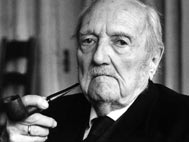 Demythologize: to remove mythical elements from a piece of writing
Modern Interpretation:Rudolf Bultmann
He defines myth as “the report of an event or occurrence in which supernatural, superhuman powers or persons are at work.”
It’s a way that people attempt:
To explain the world they live in and their existence in it
To explain the divine in human terms
Virgin birth and resurrection are classified as myths.
Since NT writers use the mythological terminology of their time, it is impossible for modern readers to believe their accounts without disregarding modern intellect. 
Bultmann tries to interpret NT in a way that changes its ‘mythological’ flavour but keeps its meaning.
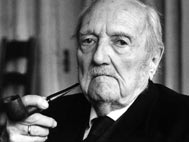 Demythologize: to remove mythical elements from a piece of writing
Modern Interpretation:Rudolf Bultmann
The resurrection was not a historical event. 
It a myth- a story to sustain faith
He does accept that the earliest disciples believed it to be a true event
One cannot expect modern scientific readers to believe in the resurrection of a corpse. 
His position can be summarised as follows:
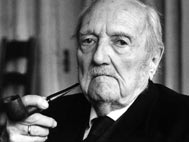 Demythologize: to remove mythical elements from a piece of writing
Modern Interpretation:Rudolf Bultmann
Jesus is the son of God, not in a literal sense, but in the sense that he is the expression of God. God said what he wanted to say through Jesus. 
Belief in the resurrection of Christ’s physical body is unnecessary to Christian faith. 
In fact, it’s contrary to the faith. 
“If the resurrection were a historical fact, faith would become superfluous. What is decisive is not that Jesus came to life again but that he is, for you, the Risen One. The one who was crucified is alive again if you see him as such with the eyes of faith.”
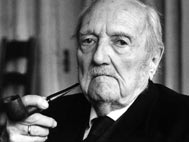 Demythologize: to remove mythical elements from a piece of writing
Modern Interpretation:Rudolf Bultmann
Modern Christians cannot accept the resurrection with integrity because:
It can never be proved
Even if it could be proved, it could not in itself give meaning to the event of the crucifixion
In its demythologized form, the resurrection is seen as the realisation that the crucifixion of Jesus was not a defeat, but a victory. 
His death by itself was a victory over the power of death. The Lord of Life gave himself over to death and had thereby conquered it. 
Therefore the crucifixion contained the resurrection in it. There was no second historical event.
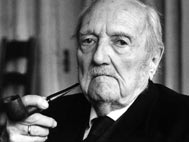 Demythologize: to remove mythical elements from a piece of writing
Modern Interpretation:Rudolf Bultmann
The victory comes through the cross. “Faith in the resurrection is really the same thing as faith in the saving efficacy of the cross.” 
Faith in the effect of the cross comes through faith in the word of the preaching. 
Preaching comes from the rise in belief that the disciples had
Easter is therefore about the arising, not of Jesus, but of the faith of the early church. 
The resurrection takes place within individuals as they hear the word of preaching and experience their faith rise.
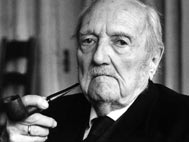 Demythologize: to remove mythical elements from a piece of writing
Modern Interpretation:NT Wright
Born 1948
A leading English New Testament scholar
Former Bishop of Durham
He argues that Jesus’ resurrection marks the beginning of a restoration of creation that he will complete upon his return.
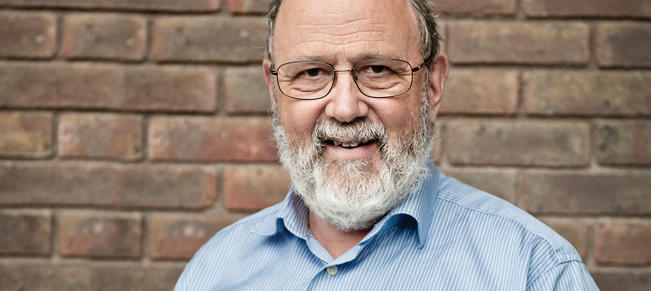 Greek and Jewish belief about life after death and resurrection
Greek thought
Jewish thought
Early Christian belief about life after death and resurrection
The reason for early Christian belief, and the meaning of Jesus’ resurrection
Modern Interpretation:NT Wright
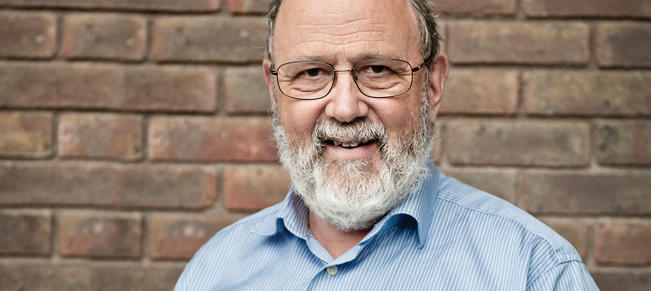 Greek belief on life after death and resurrection
Modern Interpretation:NT Wright
No evidence in Greek philosophy of any belief in bodily resurrection
Poet Homer: Hades (the abode of the dead) is a place of shadows
Plato: has ideas about afterlife for the soul, but not the physical body
In the play Euripides, Hercules rescues Alcestis from the god of death, but it’s mythology.
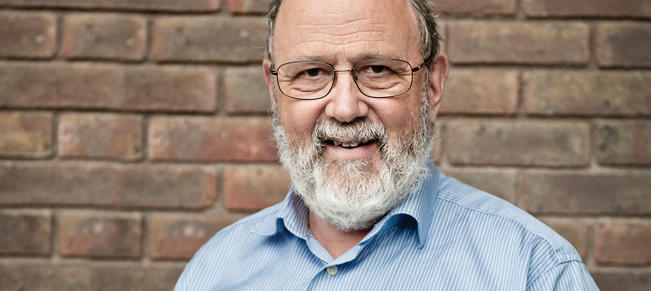 Jewish belief on life after death and resurrection
Modern Interpretation:NT Wright
OT: belief in resurrection is vague and unfocussed
Sheol: Hebrew place of the dead. Similar to Homer’s Hades. People are asleep there- to wake them up is dangerous. 
Some Psalms (e.g. 73) express post-mortem hope, based on God’s love continuing in the future.
Isaiah 26 & Ezekial 37: resurrection is part of the hope for the whole nation, it will happen to God’s people all at the same time. 
Daniel 12: can be interpreted in terms of astral resurrection (becoming like the stars)
Hosea 6: possibly the earliest statement of a belief in bodily resurrection.
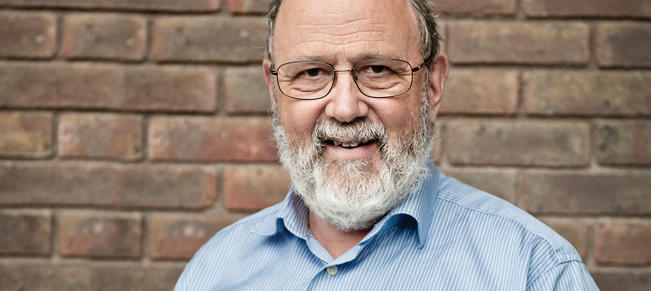 Jewish belief on life after death and resurrection
Modern Interpretation:NT Wright
In general, Israelites believed in a physical resurrection and immortality of not just the soul
They didn’t agree on whether the resurrected body would be like the former body or different in some way.
 Post-biblical Judaism: resurrection referred to the undoing of death. People do not pass immediately from death to resurrection. 
Huge spectrum of Jewish belief: the Sadducees who deny resurrection, to the Pharisees, who insist upon it, to Platonic belief of a disembodied resurrection. 
Some of those who believed in resurrection also believed in the coming of the Messiah.
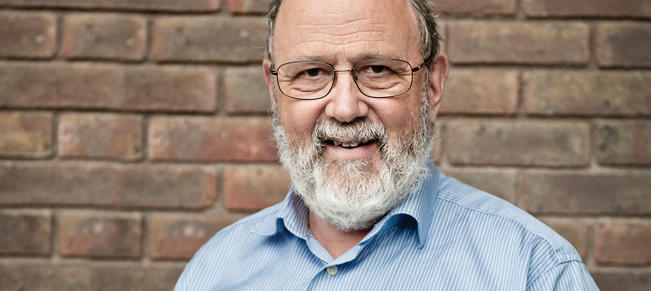 Jewish belief on life after death and resurrection
Modern Interpretation:NT Wright
Some biblical texts speak of bodily resurrection: Isaiah 26, Ezekial 37 and Daniel 12. 
This taken up by books like 2 Maccabees (Catholic/Eastern Orthodox) and was popular thought amongst rabbis after Jesus. 
”it is vital to help people understand that ‘resurrection’ does not mean ‘life after death’, but ‘life AFTER “life after death”’- that is, a newly embodied life after a period of being bodily dead.”- NT Wright
It was from this context that early Christianity stated:
Jesus was the Messiah
This is proved because he rose from the dead.
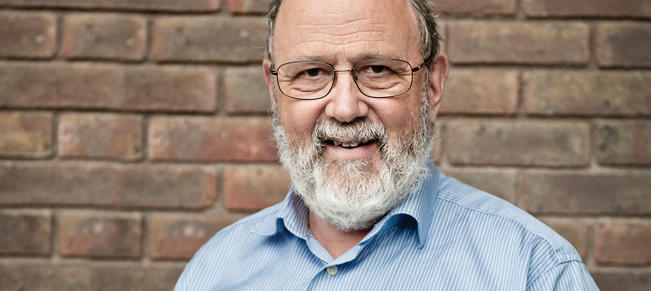 Early Christian belief about life after death and resurrection
Modern Interpretation:NT Wright
Early Christian beliefs about life after death belong within the Jewish spectrum. 
For almost all early Christians, their hope was the resurrection of the body. 
Belief in the resurrection was more sharply focussed on than in Judaism. It will be a mark of the new creation. 
This new identity that comes with resurrection will be brought forth from heaven to earth. Renewed bodies will have a renewed earth.
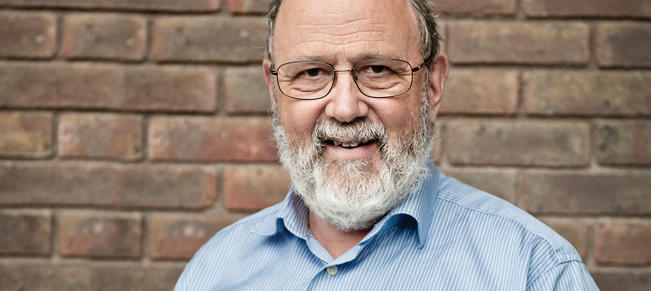 Early Christian belief about life after death and resurrection
Modern Interpretation:NT Wright
Early Christian beliefs splits the resurrection into two. Paul said it takes place in two phases:
The resurrection of the Messiah and then at the second coming, all his people. 
As those Jews who believed in resurrection spoke about the interim state of those who had died, the early Christians spoke of people being ‘asleep in Christ’.
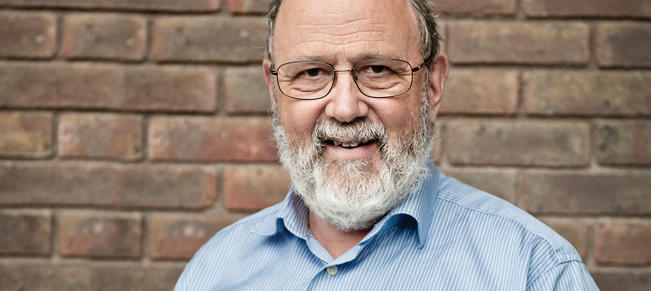 The reason for early Christian belief, and the meaning of Jesus’ resurrection
Modern Interpretation:NT Wright
Early Christians believed that Jesus was the Messiah. But why? He hadn’t done what the Messiah was supposed to do:
He hadn’t won a victory over Israel’s enemies
He hadn’t restored the temple
He hadn’t established God’s reign in the world. 
There had been other failed Messiahs (Judas the Galilean 6CE, Simon bar-Giora 70CE) but the first task once they’d died was to find another Messiah. Why did the early Christians not do this? 

It was his bodily resurrection on the 3rd day that made him the Messiah
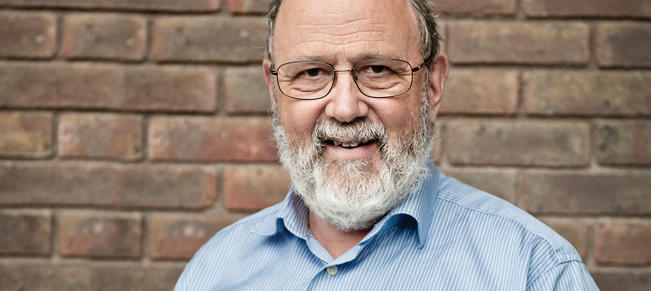 The reason for early Christian belief, and the meaning of Jesus’ resurrection
Modern Interpretation:NT Wright
Other Jews had died promising resurrection. Their followers believed that they would rise from the dead, but nobody said they they had been- for the obvious reason that they hadn’t. 
It is clear that the Gospel accounts are about an event that happened at some interval after Jesus’ death. 
These accounts are not simply a way of talking about him ‘going to heaven when he died.’
 The Gospels make it clear that the resurrection is a bodily one, not purely a spiritual one. 
In John’s Gospel, Jesus invites the disciples to touch him as proof.
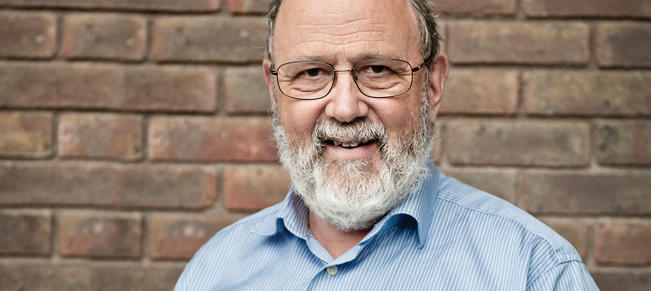 Modern Interpretation:NT Wright
“The best historical explanation is the one which inevitably raises all kinds of theological questions: the tomb was indeed empty, and Jesus was indeed seen alive, because he was truly raised from the dead.”– NT Wright
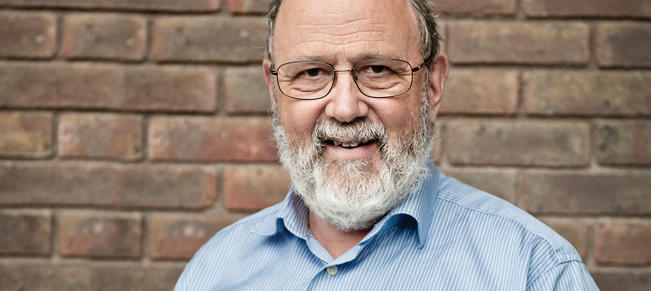 Conclusion
Theories that counter the resurrection:
Jesus somehow survived the crucifixion (the swoon theory) 
The tomb was empty, but nothing else happened.
The disciples simply had visions of Jesus
We know the conclusion that the disciples came to, although cautiously. 
All other historical explanations for the origins of Christianity are less convincing than the idea that Jesus actually rose from the dead. 
This is why early Christians declared him to be the son of God.
Conclusion: 
the swoon theory
Outline NT Wright’s argument in support of the truth of Jesus’ resurrection. 
(20 marks. AO1)

‘The Gospel accounts of the resurrection of Jesus are historically true.” Assess/ Evaluate this statement. 
(30 marks. AO2)